Centro Cultural de la Ciudad de México
Clave de Incorporación: 1334
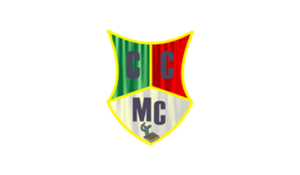 Equipo 5
Cuarto  Grado
Profesores Participantes


Martha Mora López	        		Matemáticas IV
María del Rocío Luna Rangel     	Orientación Educativa 
Rodolfo Pacheco Guzmán 	       	Lógica
Ciclo Escolar 2018 – 2019


Fecha de inicio:    		19 de marzo, 2019
Fecha de término:  	12 de abril, 2019
Cómo resolver problemas… y no morir en el intento

¿Por qué es importante adquirir las habilidades necesarias para la solución de problemas?
5. Introducción o justificación
6. Objetivo general del proyecto
7. Objetivos o propósitos a alcanzar por asignatura
5.d
5.d
l. Documentación de actividades y evidencias de enseñanza aprendizaje, correspondientes a diferentes momentos del proceso de implementación del proyecto interdisciplinario
Apartado 8Actividad Interdisciplinariapara dar inicio o detonar el proyecto
8.1 NOMBRE DE LA ACTIVIDAD:
Sesión grupal: ¿Cómo determino que tengo un problema? 


Objetivo: 
Detonar el proyecto CONEXIONES  a partir de las preguntas guía y generar cuestionarios para iniciar investigación sobre definición y clasificación del término “problema”.

Grado y Grupo: 4° 

Fecha: 19 de marzo de 2019
8.2
e) Asignaturas participantes, temas o conceptos de cada una.
8.3
g) Justificación de la actividad.
Preguntas para dirigir  la Investigación Interdisciplinaria.
¿Qué es un problema?
¿Cuáles son las características del pensamiento? 
¿Qué es una estrategia de pensamiento?
¿Cuál es la clasificación del tipo de pensamiento?
¿Cuál es el pensamiento convergente?
¿Cuál es el pensamiento divergente?
¿Qué es la creatividad?
¿Cómo se pueden clasificar los problemas?
¿Cuáles son las fases del proceso para la solución de problemas?
¿Cómo se emplea el lenguaje algebraico?
8.5
h) Descripción de apertura de la actividad.
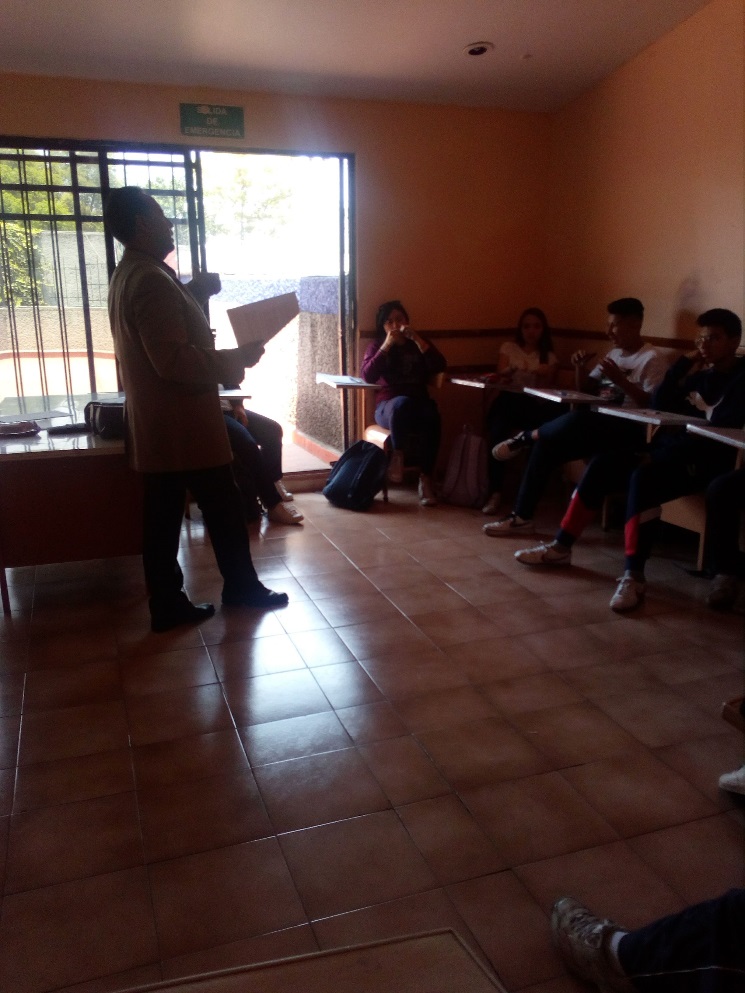 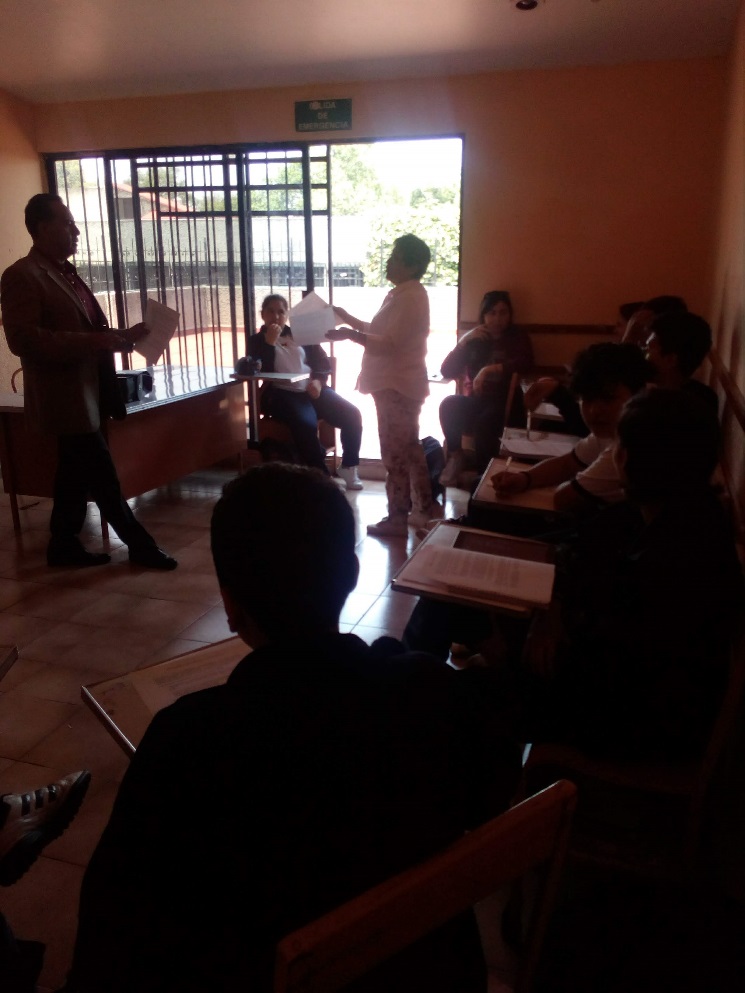 8.5
i) Descripción del desarrollo de la actividad.
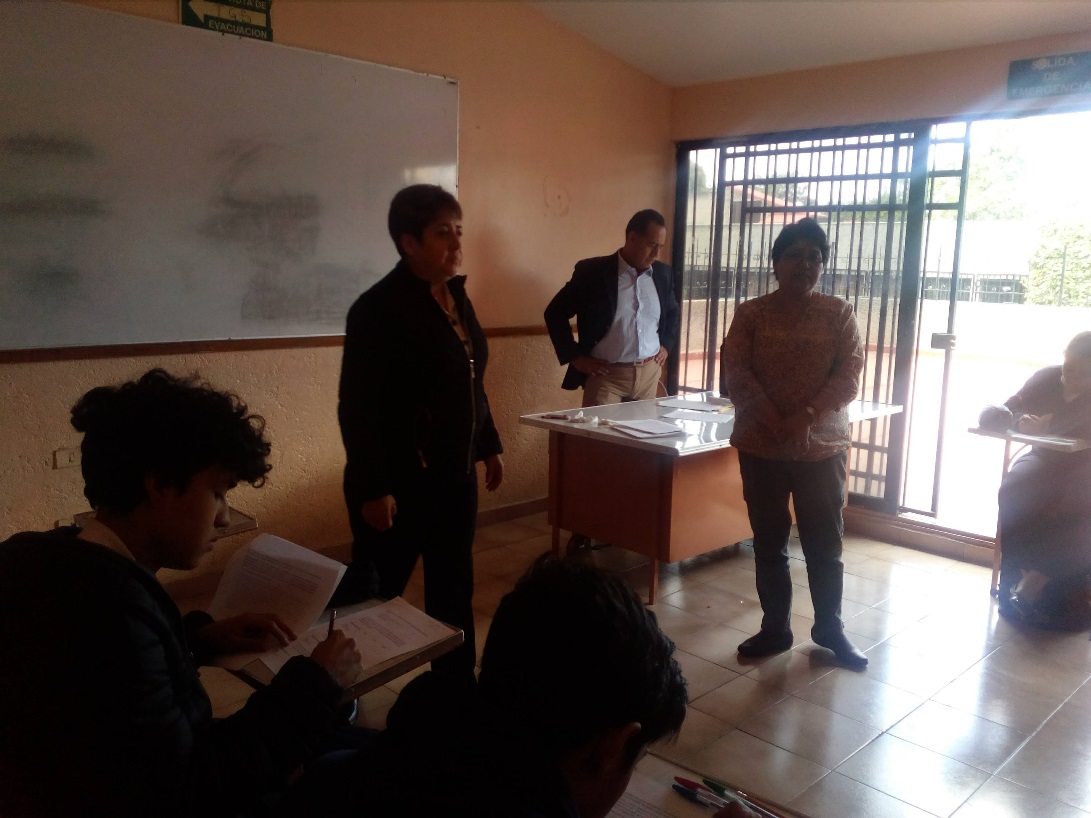 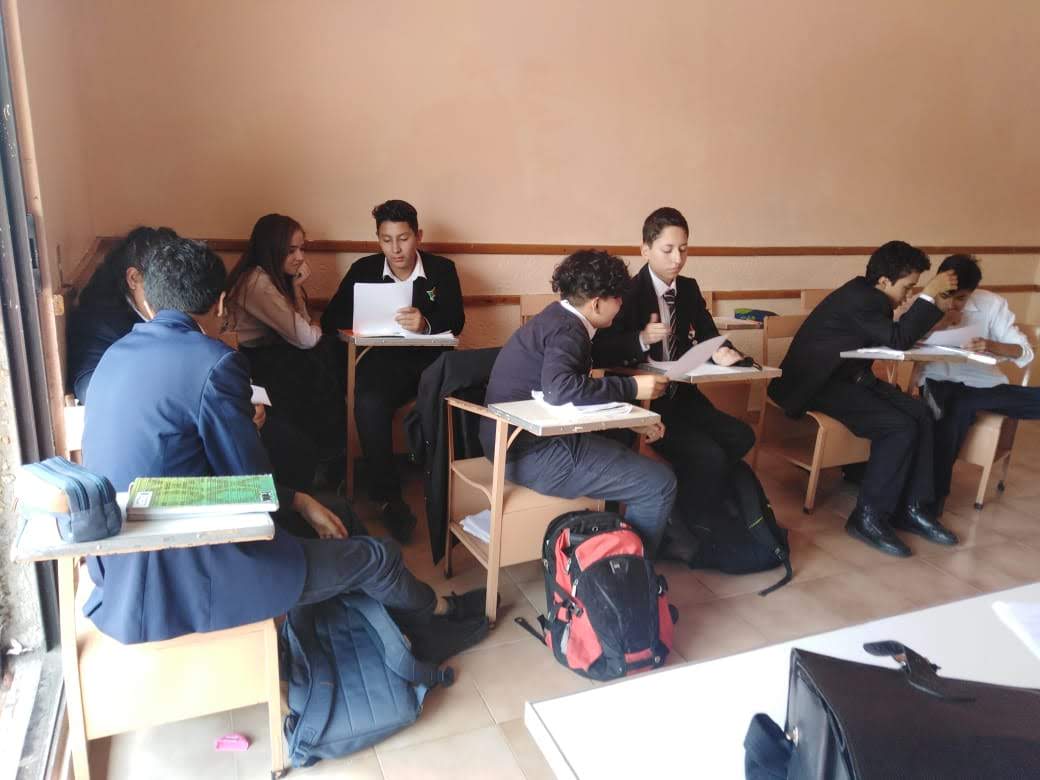 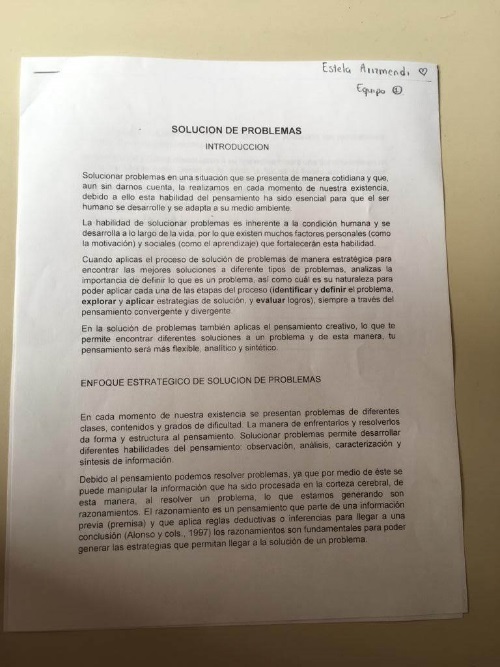 8.6
j) Descripción del cierre de la actividad.
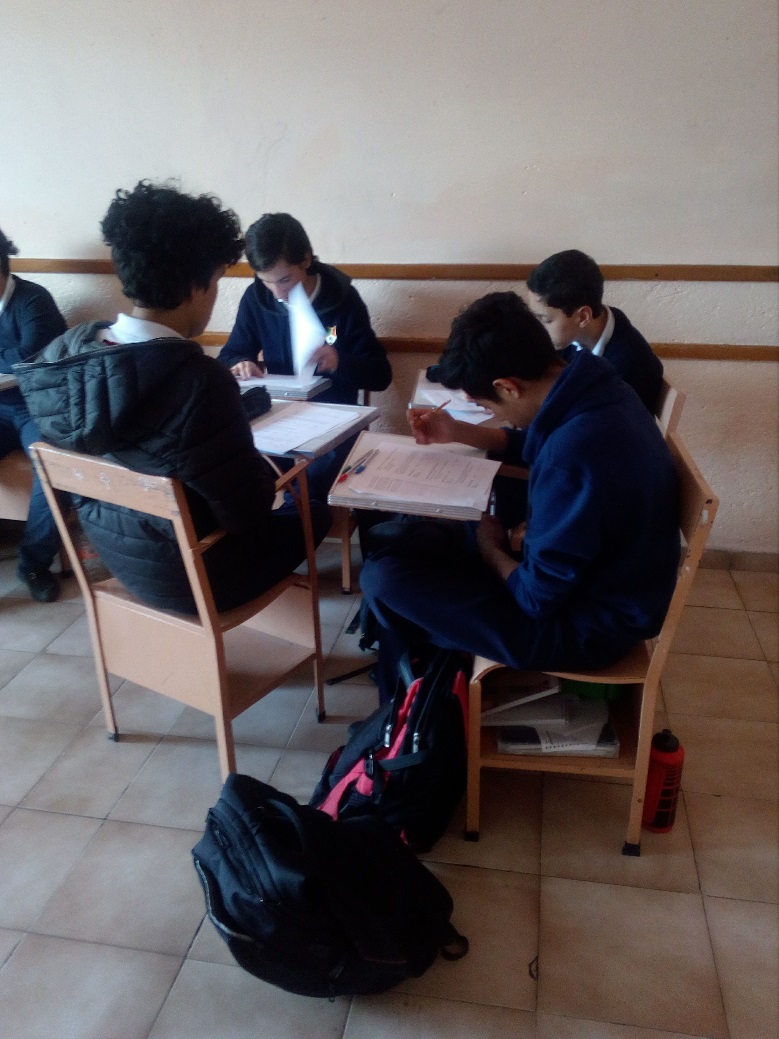 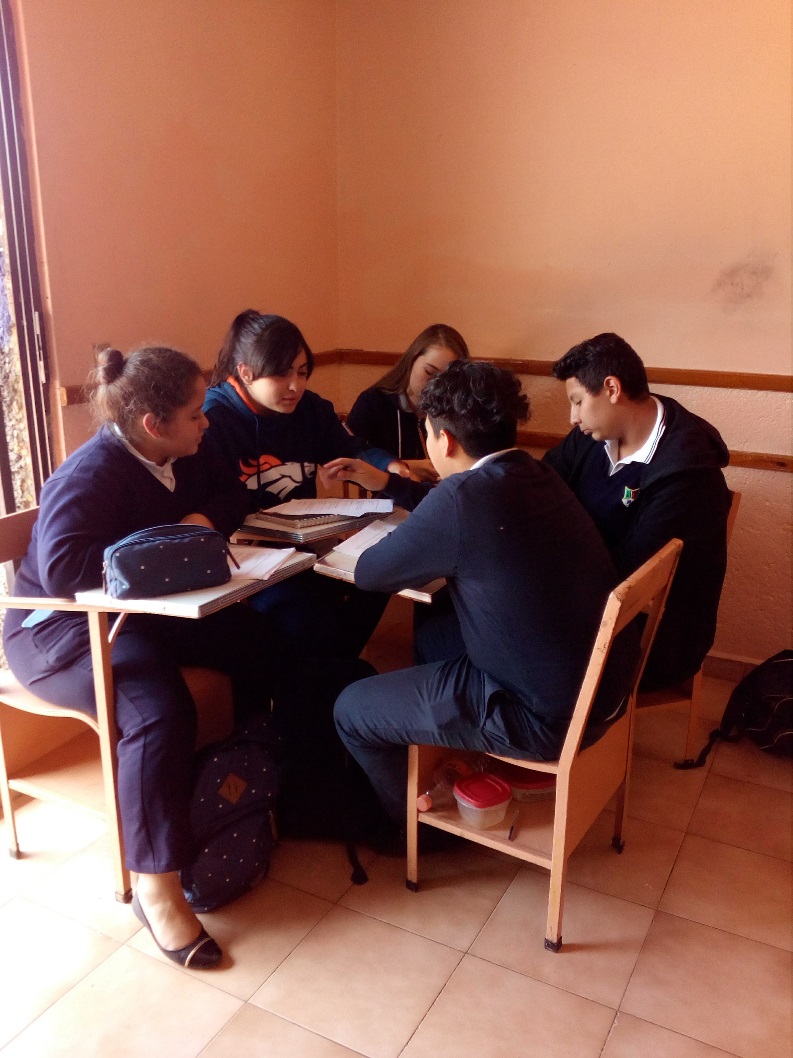 8.7
k) Descripción de lo que se hará con los resultados de la actividad.
8.8
l) Análisis. Contrastación de lo esperado y lo sucedido
Logros alcanzados. 
Cada uno de los alumnos logró comprender cuándo sí se trata de un problema y la manera en que puede determinar la manera más eficaz de abordarlo para encontrar la solución pertinente.

Aspectos a mejorar.
Incluir en el material proporcionado, ejercicios que tiendan a mejorar su pensamiento analítico.
8.9
m) Toma de decisiones
Considerar la inclusión de ejercicios que lleven a los alumnos a resolver problemas de forma más analítica que empírica.
Apartado 9Actividad Interdisciplinariade la fase de desarrollo del proyecto
9.1 NOMBRE DE LA ACTIVIDAD:
¿Cómo clasifico la naturaleza de un problema? 


Objetivo: 
Que el alumno logre identificar la naturaleza de una situación en la que ha determinado que se trata de un problema y con base en ello, encontrar la solución más adecuada.

Grado y Grupo: 4° 

Fecha: 26 de marzo de 2019
9.2
e) Asignaturas participantes, temas o conceptos de cada una.
9.3
g) Justificación de la actividad.
9.4
h) Descripción de apertura de la actividad.
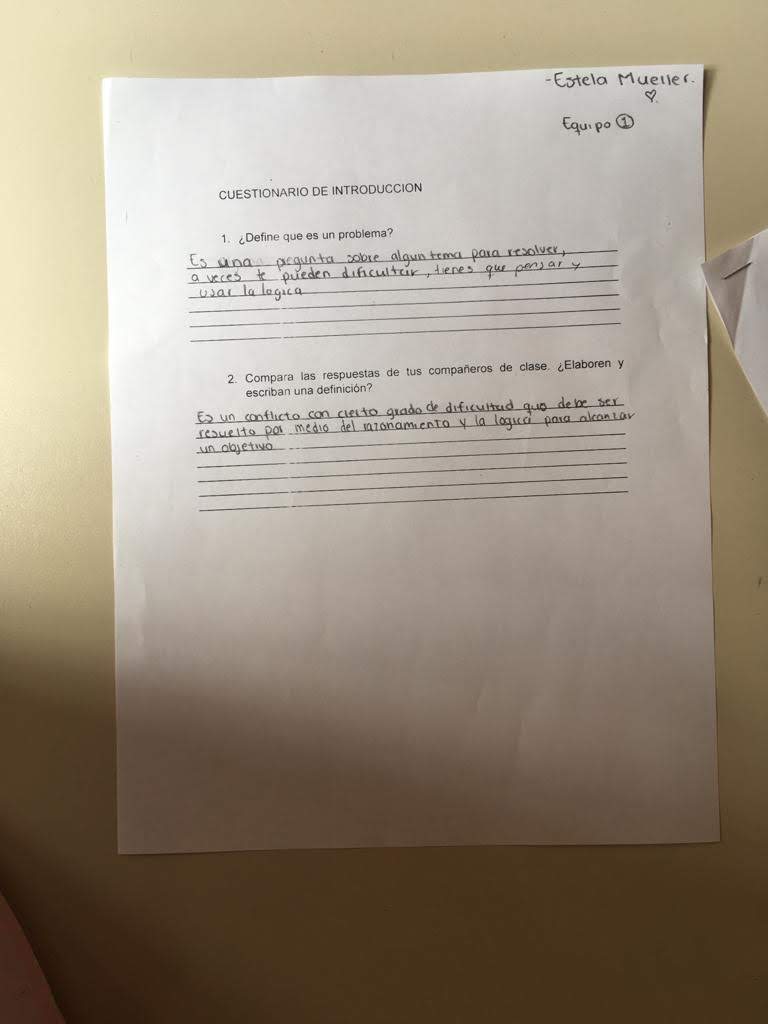 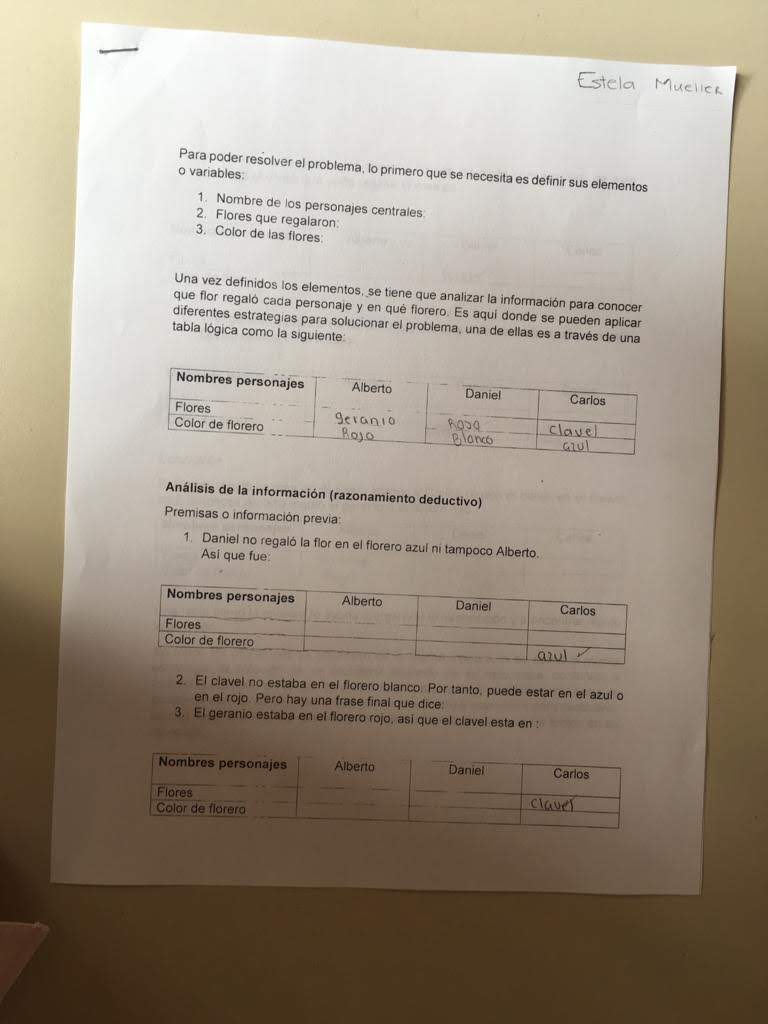 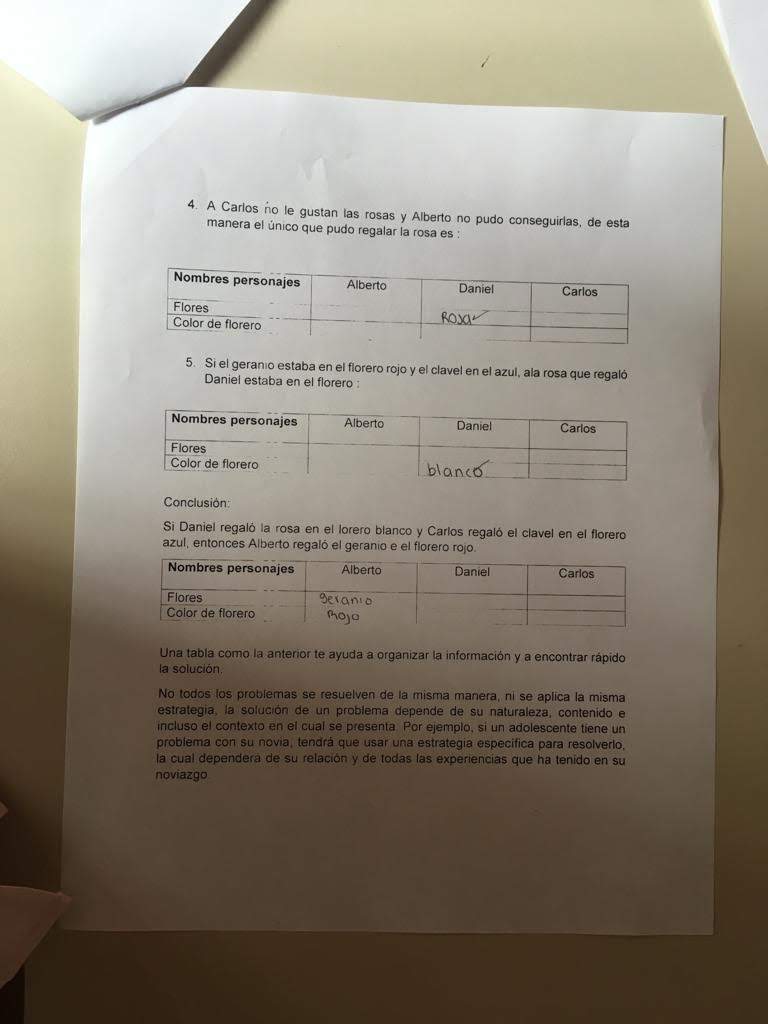 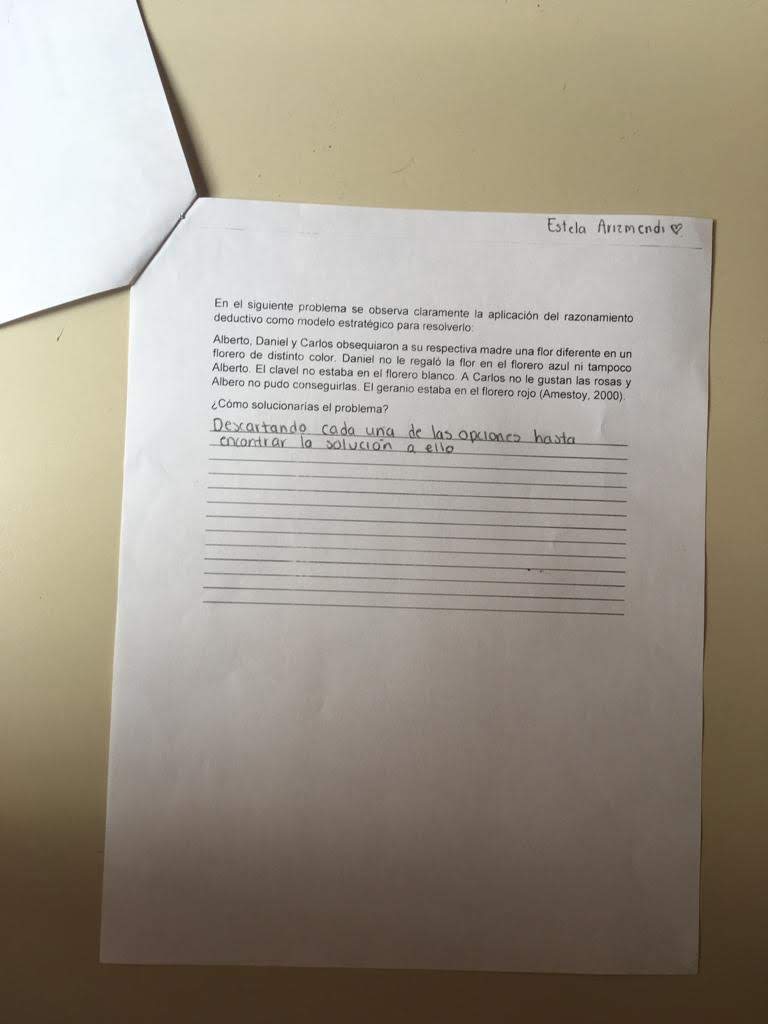 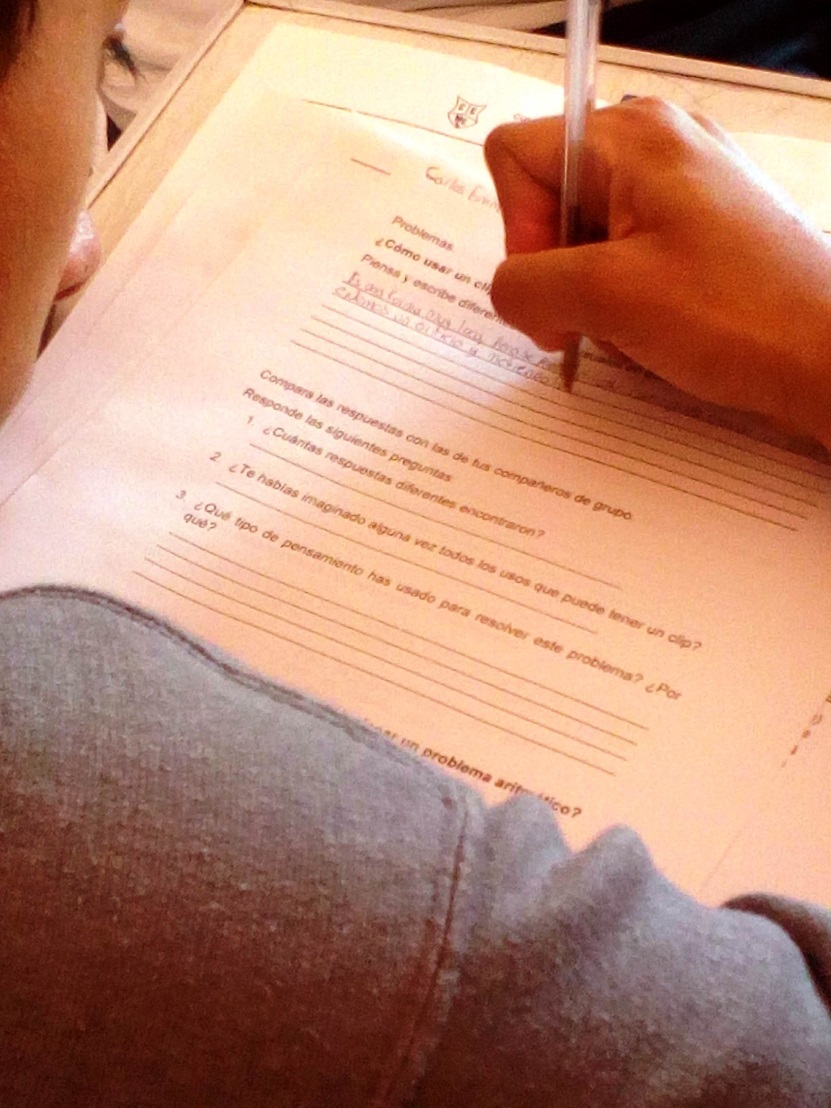 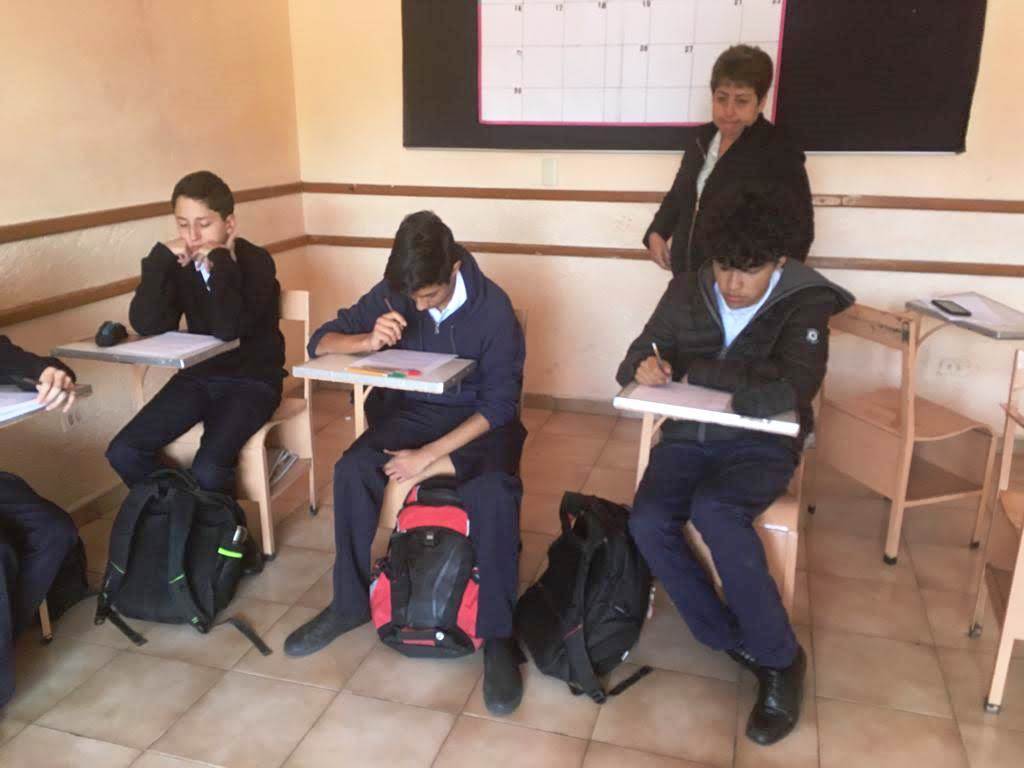 9.5
i) Descripción del desarrollo de la actividad.
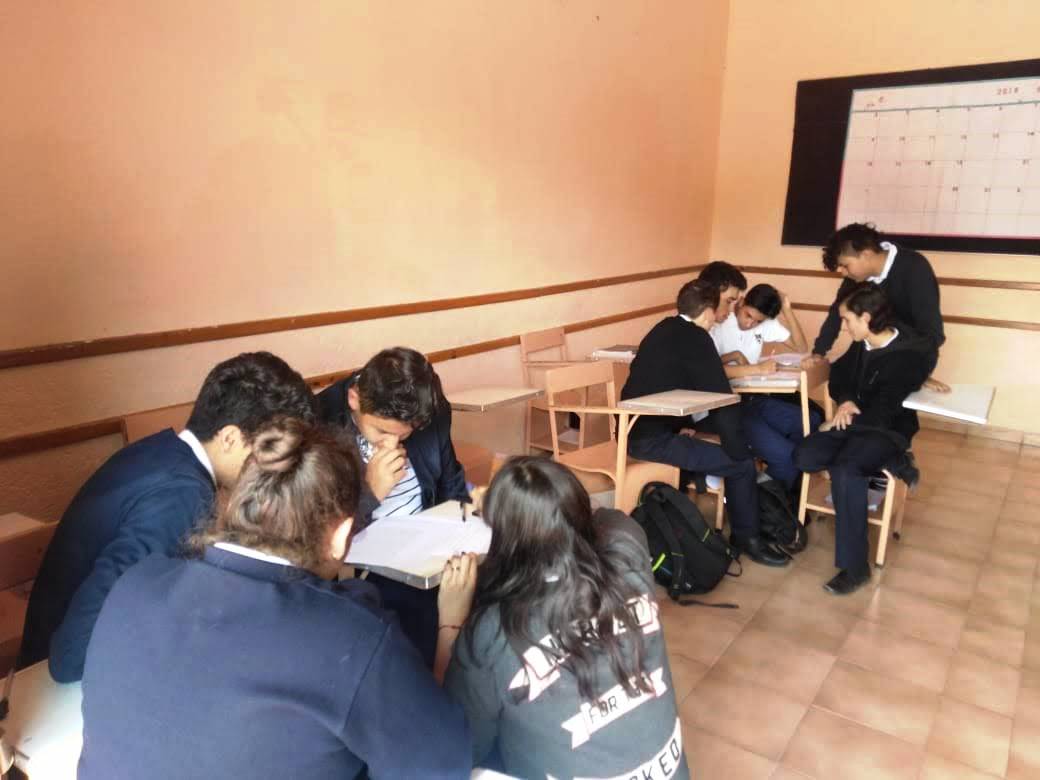 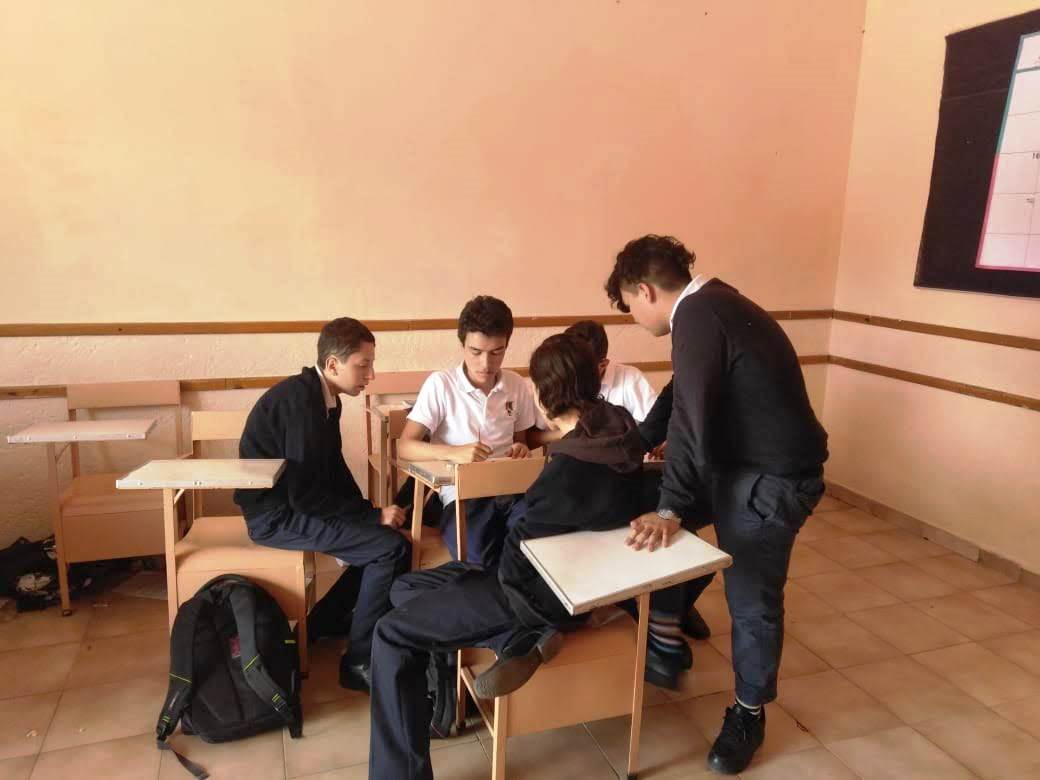 9.6
j) Descripción del cierre de la actividad.
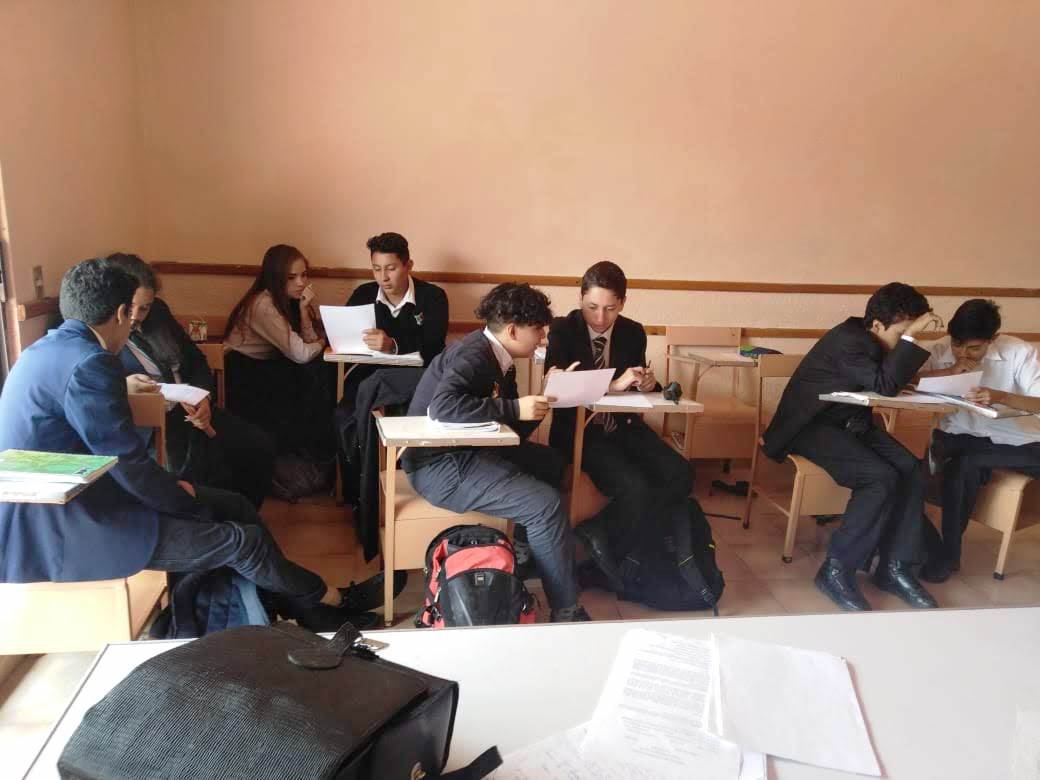 9.7
k) Descripción de lo que se hará con los resultados de la actividad.
9.8
l) Análisis. Contrastación de lo esperado y lo sucedido
Logros alcanzados. 
Cada uno de los alumnos logró determinar la manera más eficaz de abordar un problema para encontrar la solución pertinente.

Aspectos a mejorar.
Incluir en el material proporcionado, ejercicios que tiendan a mejorar su pensamiento analítico.
9.9
m) Toma de decisiones
Considerar la inclusión de ejercicios que lleven a los alumnos a resolver problemas de forma más analítica que empírica.
Apartado 11aUna actividad por asignaturade la fase de desarrollo del proyecto
Orientación Educativa
11a.1 NOMBRE DE LA ACTIVIDAD:
“Pensamiento convergente y divergente “  


Objetivo: 
 Que el alumno clasifique los problemas de acuerdo a su estructura y visualice las etapas en la solución de un problema para mejorar su ejecución en tareas académicas.

Grado y Grupo: 4° 

Fecha: 27 de marzo de 2019
11a.2
e) Asignatura participante, temas o conceptos de cada una.
11a
g) Justificación de la actividad.
11a.5
h) Descripción de apertura de la actividad.
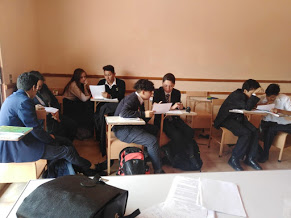 11a.5
i) Descripción del desarrollo de la actividad.
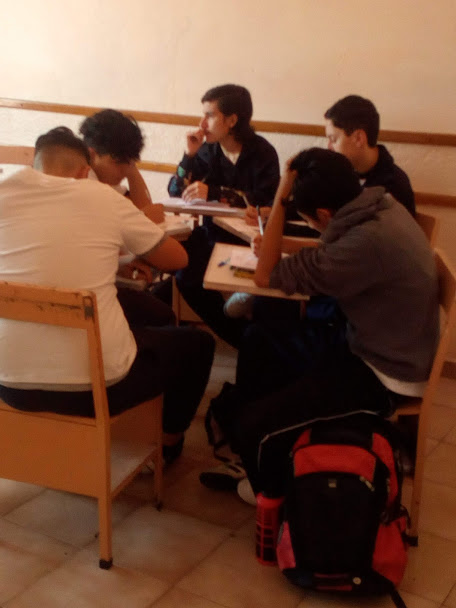 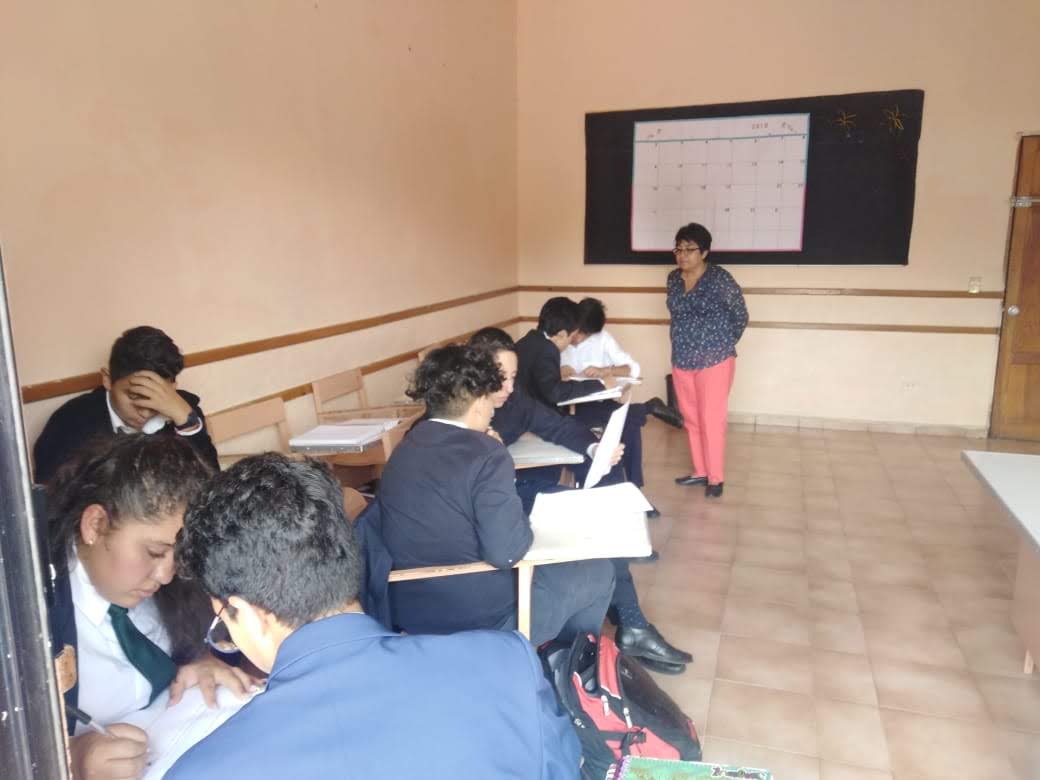 11a.6
j) Descripción del cierre de la actividad.
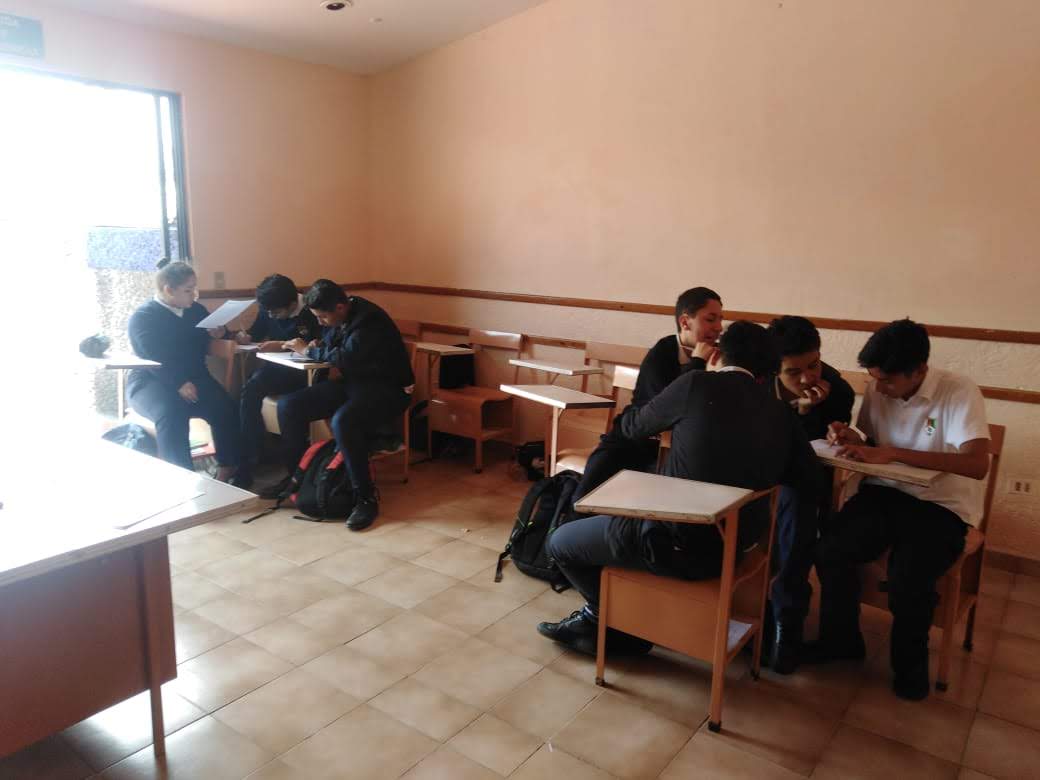 11a.7
k) Descripción de lo que se hará con los resultados de la actividad.
11a.8
l) Análisis. Contrastación de lo esperado y lo sucedido
Logros alcanzados. 
Los alumnos con base a la información teórica y una serie de problemas conceptualizaron los que es el pensamiento convergente y divergente.
A través de un ejercicio se observó que los conceptos fueron asimilados. 
La dinámica grupal fue positiva, se observó un intercambio de información y apoyo entre ellos.

Aspectos a mejorar.
Dedicar más de una sesión a la actividad.
Que los alumnos tengan acceso a mas ejercicios.
11a.9
m) Toma de decisiones
Integrar los conocimientos vistos en todas las sesiones para que los alumnos sean capaces de resolver problemas en las tres asignaturas de forma exitosa.
Apartado 11bUna actividad por asignaturade la fase de desarrollo del proyecto
Matemáticas
11b.1 NOMBRE DE LA ACTIVIDAD:
“Lenguaje algebraico“  


Objetivo: 
 Distinguir entre el lenguaje numérico y el algebraico.· Traducir a lenguaje algebraico enunciados, propiedades o relaciones matemáticas.· Obtener el valor numérico de una expresión matemática.· Resolver problemas reales mediante ecuaciones de primer grado..

Grado y Grupo: 4° 

Fecha: 28 de marzo de 2019
11b.2
e) Asignatura participante, temas o conceptos de cada una.
11b
g) Justificación de la actividad.
11b.5
h) Descripción de apertura de la actividad.
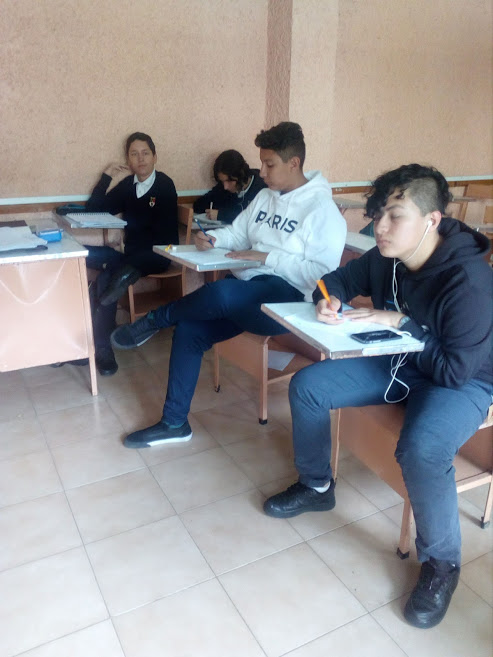 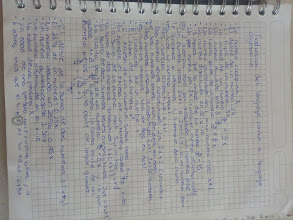 11b.5
i) Descripción del desarrollo de la actividad.
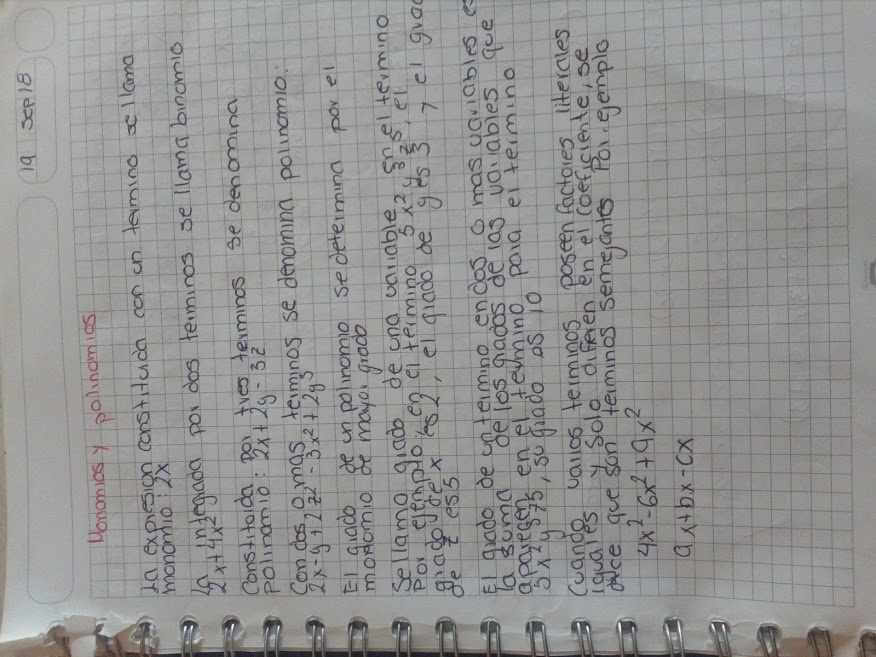 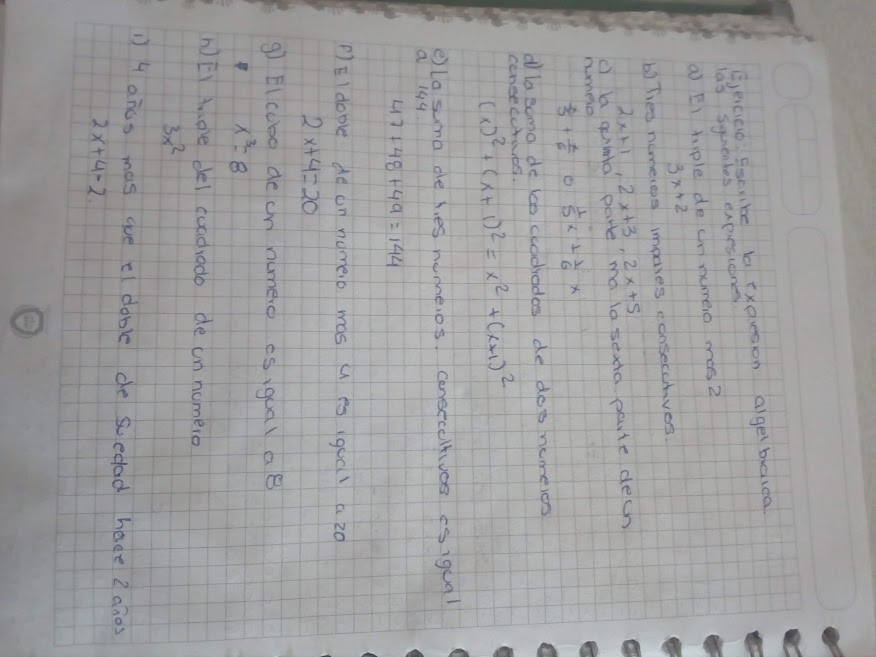 11b.6
j) Descripción del cierre de la actividad.
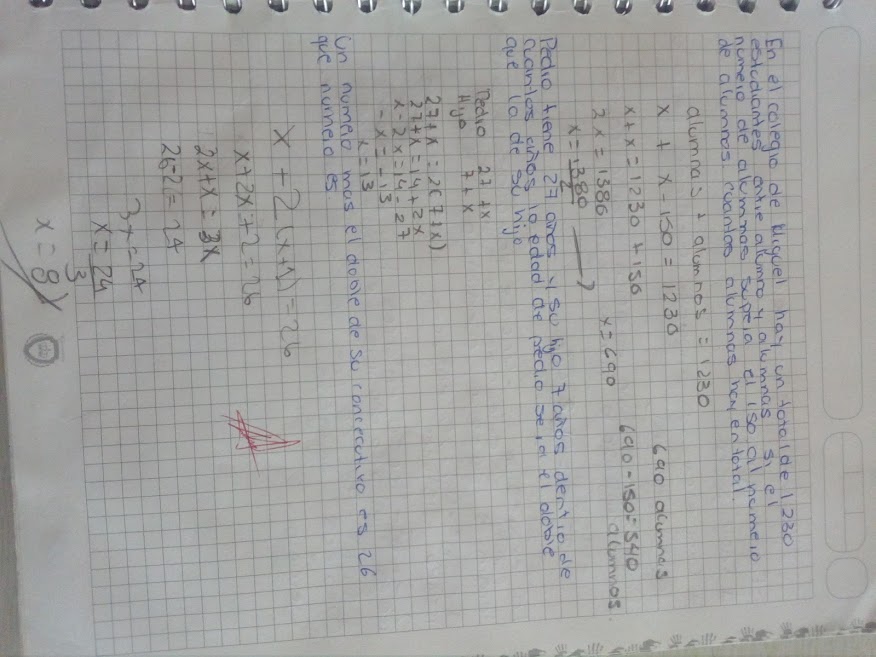 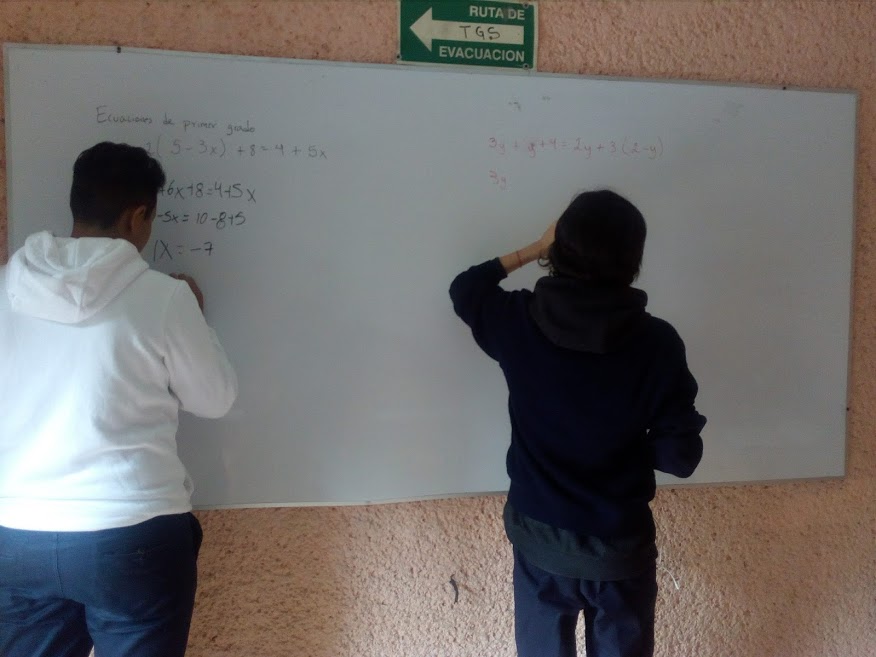 11b.7
k) Descripción de lo que se hará con los resultados de la actividad.
11b.8
l) Análisis. Contrastación de lo esperado y lo sucedido
Logros alcanzados. 
Los alumnos se percataron que es muy común el emplear lenguaje algebraico en situaciones comunes de la vida diaria, y que resuelven ecuaciones de primer grado de manera cotidiana al resolver problemas simples en el desarrollo de sus actividades diarias.

Aspectos a mejorar.
Que el alumno desarrolle técnicas de estudio.
11b.9
m) Toma de decisiones
Que el alumno practique a través de una serie de ejercicios, las técnicas de solución existentes para expresiones algebraicas.
Apartado 11cUna actividad por asignaturade la fase de desarrollo del proyecto
Lógica
11c.1 NOMBRE DE LA ACTIVIDAD:
“Una postura ética en torno al aborto “  


Objetivo: 
Que los alumnos comprendan que el aborto es un problema de salud pública y que deliberen en torno a la pertinencia o no de que el Estado criminalice o no esta situación.

Grado y Grupo: 4° 

Fecha: 02 de abril de 2019
11c.2
e) Asignatura participante, temas o conceptos de cada una.
11c
g) Justificación de la actividad.
11c.5
h) Descripción de apertura de la actividad.
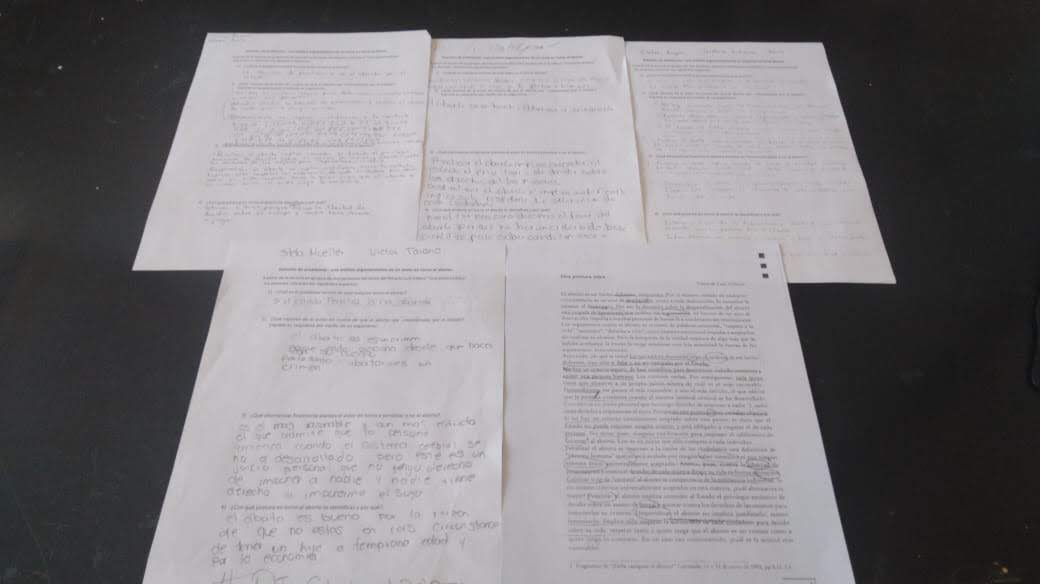 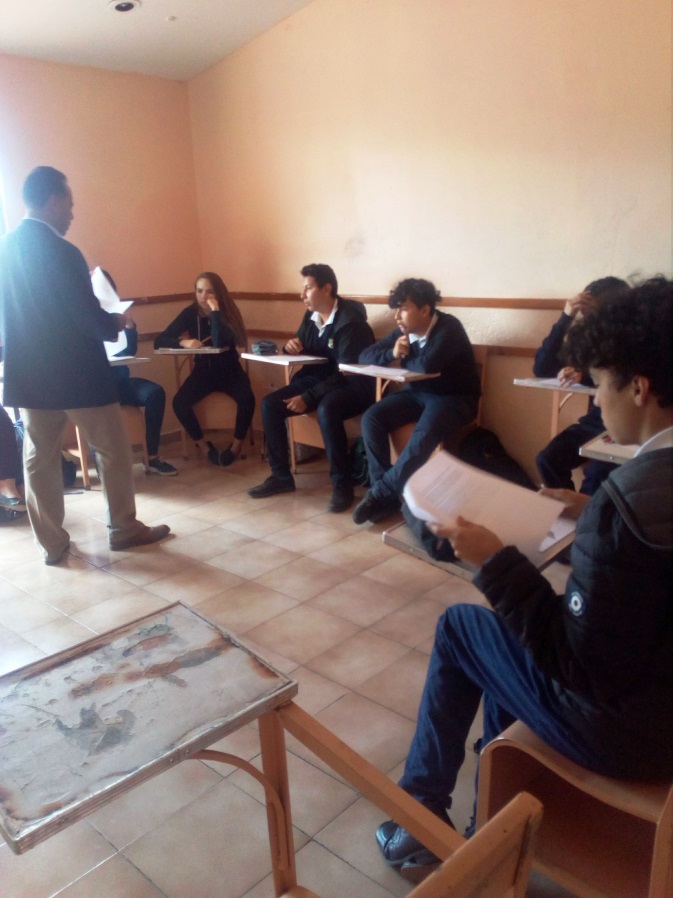 11c.5
i) Descripción del desarrollo de la actividad.
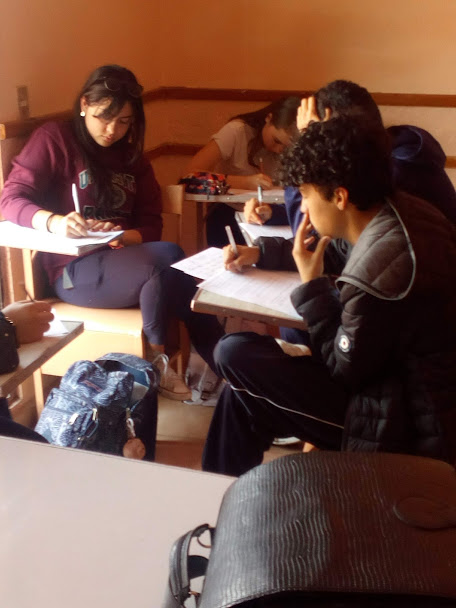 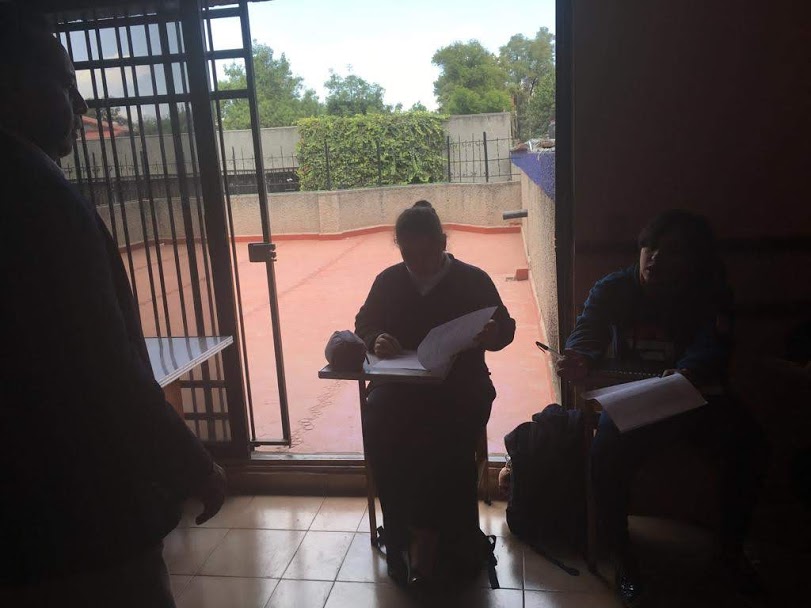 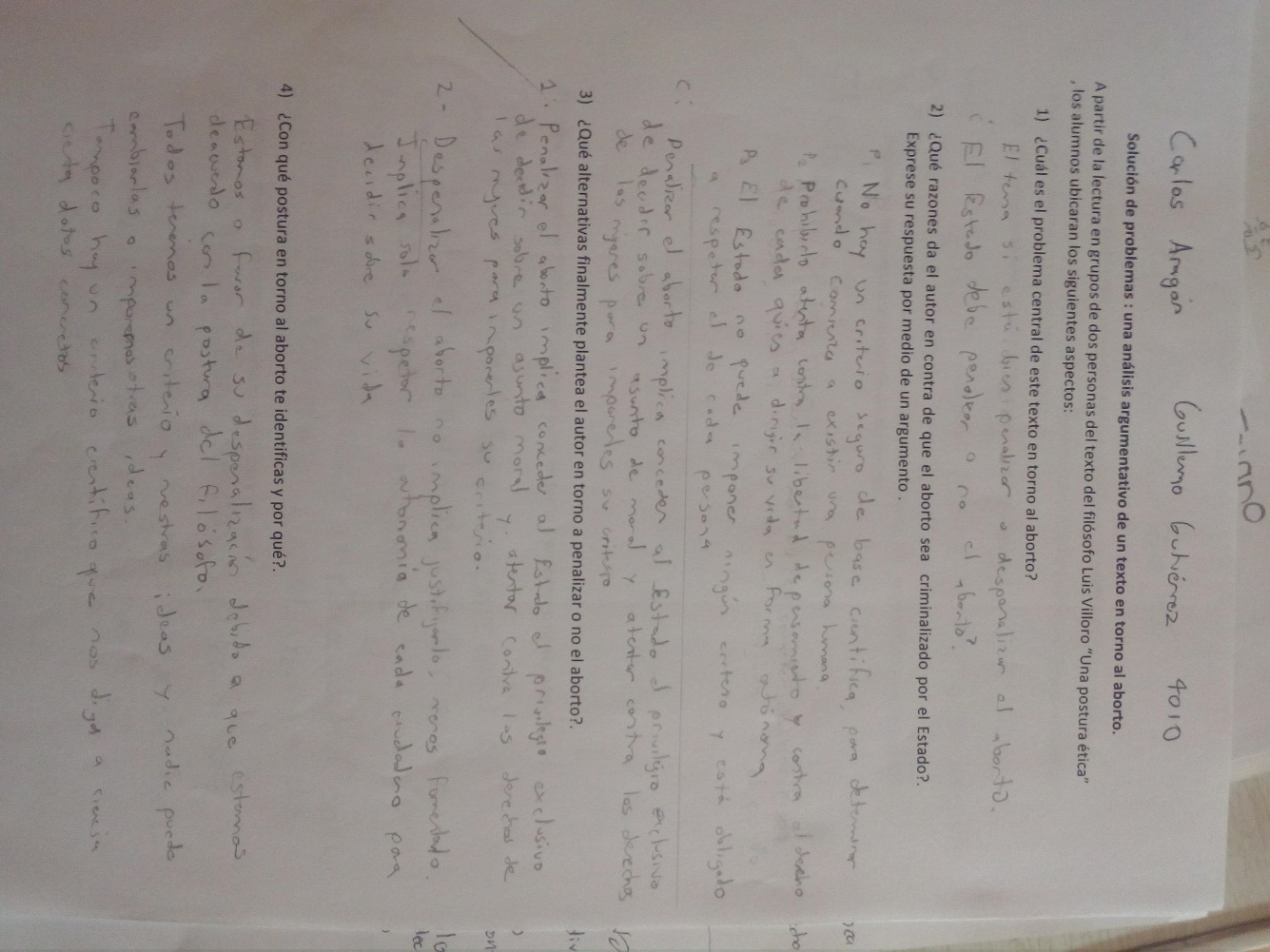 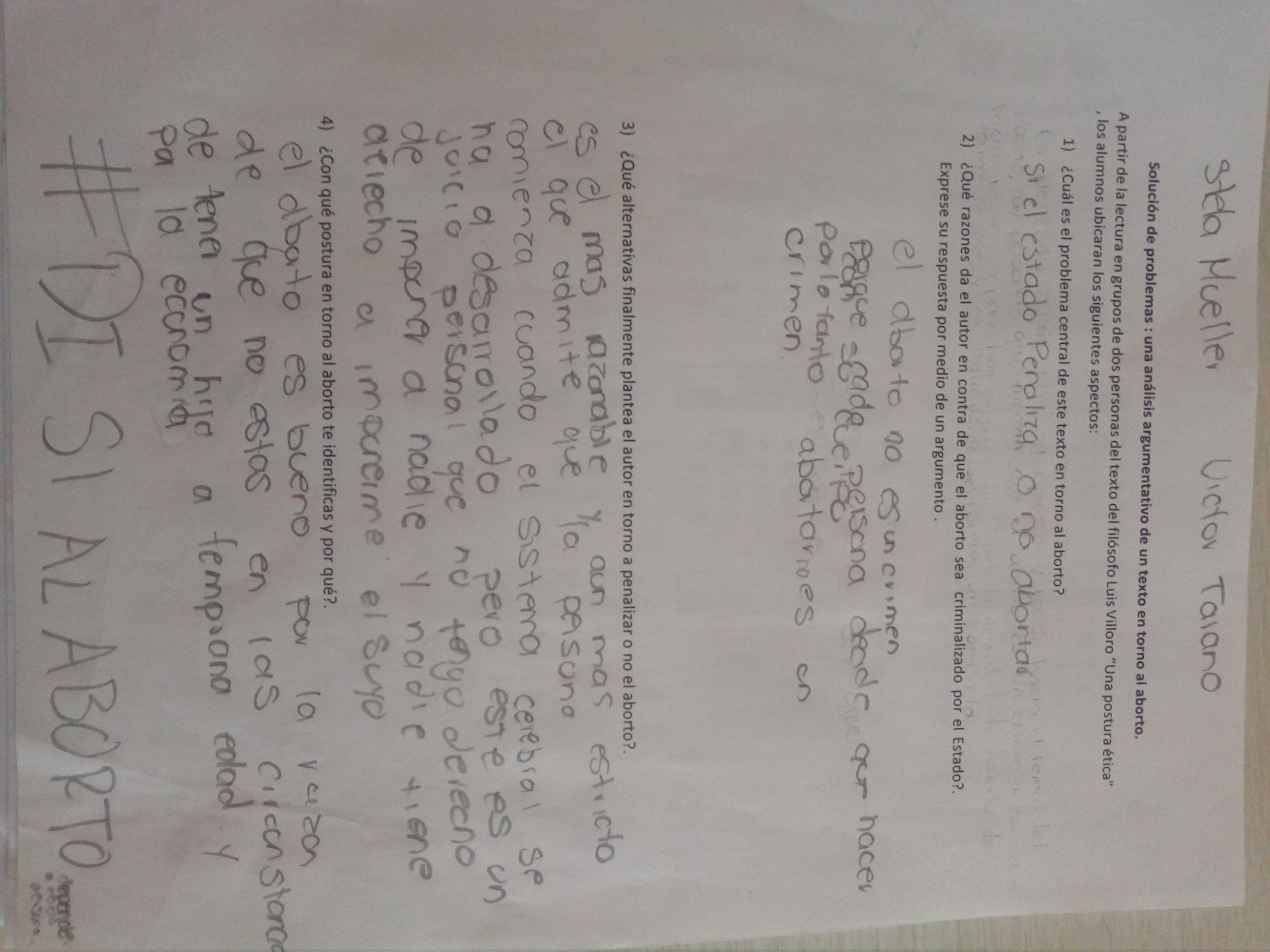 11c.6
j) Descripción del cierre de la actividad.
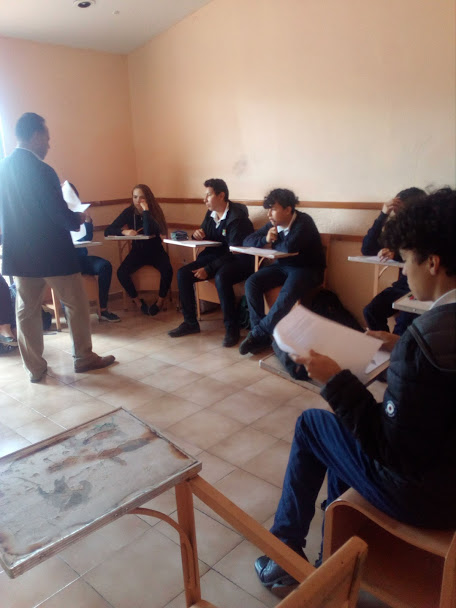 11c.7
k) Descripción de lo que se hará con los resultados de la actividad.
11c.8
l) Análisis. Contrastación de lo esperado y lo sucedido
Logros alcanzados. 
Cada alumno, a partir de una discusión colectiva, adoptó una postura razonada en torno a la legalización o no del aborto.


Aspectos a mejorar.
Que el alumno asuma una postura tolerante en relación a la penalización o no del aborto partiendo de la postura del ejercicio libre y responsable.
11c.9
m) Toma de decisiones
Asumir una postura de tolerancia y responsabilidad por parte de cada alumno en torno a este dilema moral, partiendo de que la base es la auto postura de la mujer en torno a su cuerpo.
Apartado 13Autoevaluación y coevaluación 
del proyecto
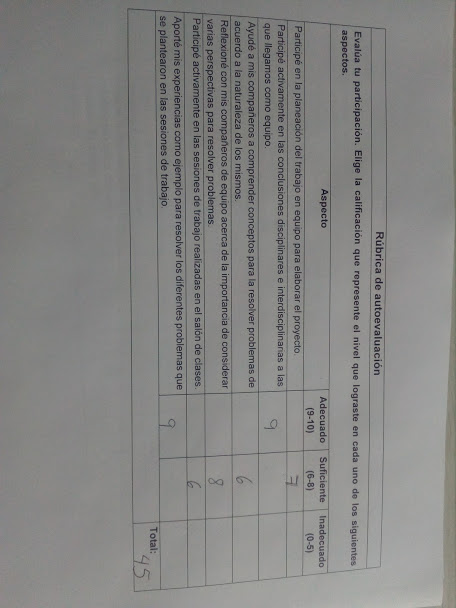 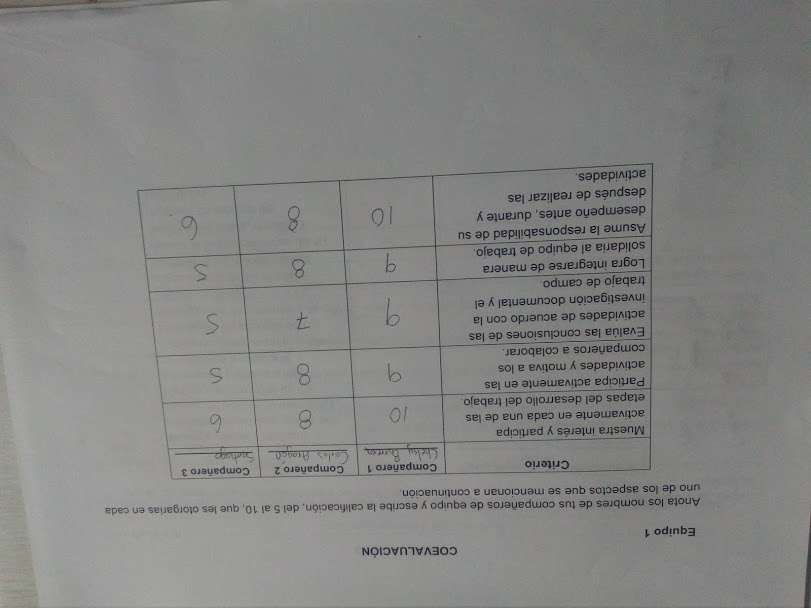 Evaluación del trabajo de los equipos :
Asignatura: Orientación Educativa

La sesión se dio en un marco de cooperación, en donde los alumnos mostraron interés en el material proporcionado y posteriormente en la solución de los ejercicios.

Se observó integración y apoyo entre ellos.
Conclusión del proyecto en sí.

En lo que se refiere a mi asignatura esta forma de trabajo permitió que los alumnos se interesaran en los contenidos de la unidad, además entre ellos se apoyaban y ayudaban al compañero que tuviera dificultad para comprender el material. No hubo protagonismo, hubo trabajo cooperativo.

Considero que este trabajo es a largo plazo para que veamos frutos, ya que es necesario ir puliendo todos aquellos obstáculos encontrados en el camino.
Evaluación del trabajo de los equipos :
Asignatura: Matemáticas
Una vez que se conformaron los equipos de trabajo, la respuesta de la mayoría de los alumnos fue haciéndose cada vez mas notable. Ello derivó a raíz de que ellos lograron establecer una serie de pasos que los llevó a encontrar la solución a cada uno de los ejercicios propuestos y a participar en el planteamiento de algunos más complejos.
Conclusión del proyecto en sí.
Desde siempre, las Matemáticas han constituido para una gran mayoría de alumnos, un gran reto a enfrentar y, en el mejor de los casos, a sobrellevar. El objetivo de las sesiones de trabajo en el aula, fueron enfocadas a la adquisición de habilidades para solucionar algoritmos matemáticos, que una vez traducidos a un lenguaje coloquial, los alumnos se dieron cuenta que prácticamente su vida se basa en encontrar la solución  a los problemas que se les presentan con el día a día.
Evaluación del trabajo de los equipos :
Asignatura: Lógica
Los alumnos lograron crear una dinámica de trabajo adecuada a los objetivos establecidos: participaron de forma simétrica y con entusiasmo.
sin duda ello se debió  a que lograron entender que la legalización del aborto y de las drogas son parte de su vida cotidiana , problemas de salud pública que requieren del debate y el razonamiento colectivo y púbico para lograr encauzarlos hacia instancias de armonía social y no de criminalización de las mujeres y los adictos . 
Si bien en el debate se dio la confrontación de posturas personales estas no llegaron a ser antagónicas y prevaleció la postura libertaría y no la conservadora o dogmática , i.e.  los alumnos estuvieron de acuerdo en que el Estado no puede imponer criterios éticos y/o religiosos a una sociedad plural en la que tiene que ser el individuo el que decida de forma libre, autónoma, responsable e informada como gestionar sus libertades y sus necesidades.
Conclusión del proyecto en sí.
Los alumnos consiguieron entender a partir de la construcción colectiva del razonamiento mediante el debate y la crítica que los problemas capitales de la existencia humana no tienen soluciones últimas y definitivas si no solo delimitaciones de una racionalización cada vez mayor que nos posibilitan alejar el encono social y avanzar en la consolidación de la armonía social y la tolerancia.  Empezando  por el abordaje de problemas sencillos (en los que descubrieron la conveniencia de resolverlos  a partir de una estrategia lógica y no con recursos meramente empíricos) hasta llegar a la discusión de problemas  más complejos de salud pública como la legalización del aborto y las drogas los alumnos lograron construir una postura razonable en la que se convirtieron en sujetos activos en la construcción del conocimiento al ser capaces de ofrecer y aceptar argumentos válidos y sólidos. Se logró arribar a la consolidación  del conocimiento con la dinámica de trabajo establecidas en estas sesiones ya que los alumnos asumieron los problemas analizados y debatidos como parte de su cotidianidad personal y pública entendiendo que la plena individualidad sólo se logrará en el marco de la plena comunidad de la que sin duda ellos empiezan a ser sus arquitectos.
Apartado 14Lista de cambios realizados a la estructura del Proyecto Interdisciplinario original
No se realizaron cambios sustanciales en la estructura original planteada para la realización del proyecto interdisciplinario planteado.